METABOLISM OF AMMONIA
Ammonia is formed in body from:
a)	From amino acids: 1.Transdeamination in liver
2. amino acid oxidases and amino acid deaminases in liver and kidney.
b) Deamination of physiological amines:
by monoamine oxidase
)histamine, adrenaline, dopamine and serotonine(

C( Deamination of purine nucleotides: especially adenine nucleotides
deaminase
AMP
IMP + NH3
Pyrimidine catabolism.

From bacterial action in the intestine on dietary protein& on	urea in the gut.
NH3  is also produced	by	glutaminase on glutamine .
Metabolic Disposal of Ammonia
Ammonia is toxic  to CNS,	it is fixed into nontoxic metabolite for reuse or
excretion according to the body needs:
a) Formation of Glutamate:
 -Amino acid
T.A.
GDH
 -KG + NH
Glutamate
3
Keto acid
b) Glutamine Formation: Muscle, brain
NH3
H2O
O	NH
NH
2
2
Gln synthase
H2N-C-CH2-CH2-CH-COOH
HOOC-CH2-CH2-CHCOOH
Mg2+
Glutamine
Glutamate
ADP+Pi
ATP
Glutamine is storehouse of ammonia &	transporter form of ammonia.
In brain, glutamine is the major mechanism for removal of ammonia  while in liver is urea formation.
..Circulating glutamine is removed by	kidney,	liver and	intestine where it is  deamidated by glutaminase .
c) Urea formation
H2O
Glutaminase
Glutamate + NH3
Glutamine
This reaction is important to kidney	due to	kidney excretes NH4	ion to keep
+

extracellular Na+ ion in	body	and	to maintain the acid-base balance.
Glu.
Diet & Body  protein
Diet & body  protein
		a.
Purines,pyrimidines
Deaminase
Biosynthesis  Of purine &  Pyrimidine
Various nitrogen-  containing compounds
glutamine
glutaminase
Kidney
GIT
Liver
Bacterial  urease
Urine  NH4+
Urine
urea
Kidney
c) Urea	Formation
Urea is the principal end-product of protein  metabolism in humans.
It is important route for detoxication of NH3.
It is operated in liver,	released into blood	and
cleared	by kidney.
Urea is highly soluble, nontoxic and has a high  nitrogen content (46%), so …it represents about 80-  90% of the nitrogen excreted in urine per day in man
Biosynthesis of urea in man is an energy- requiring  process.
	It takes place partially in mitochondria and  partially in cytoplasm.
The Urea  Cycle
(The  Ornithine  Cycle,
NAD
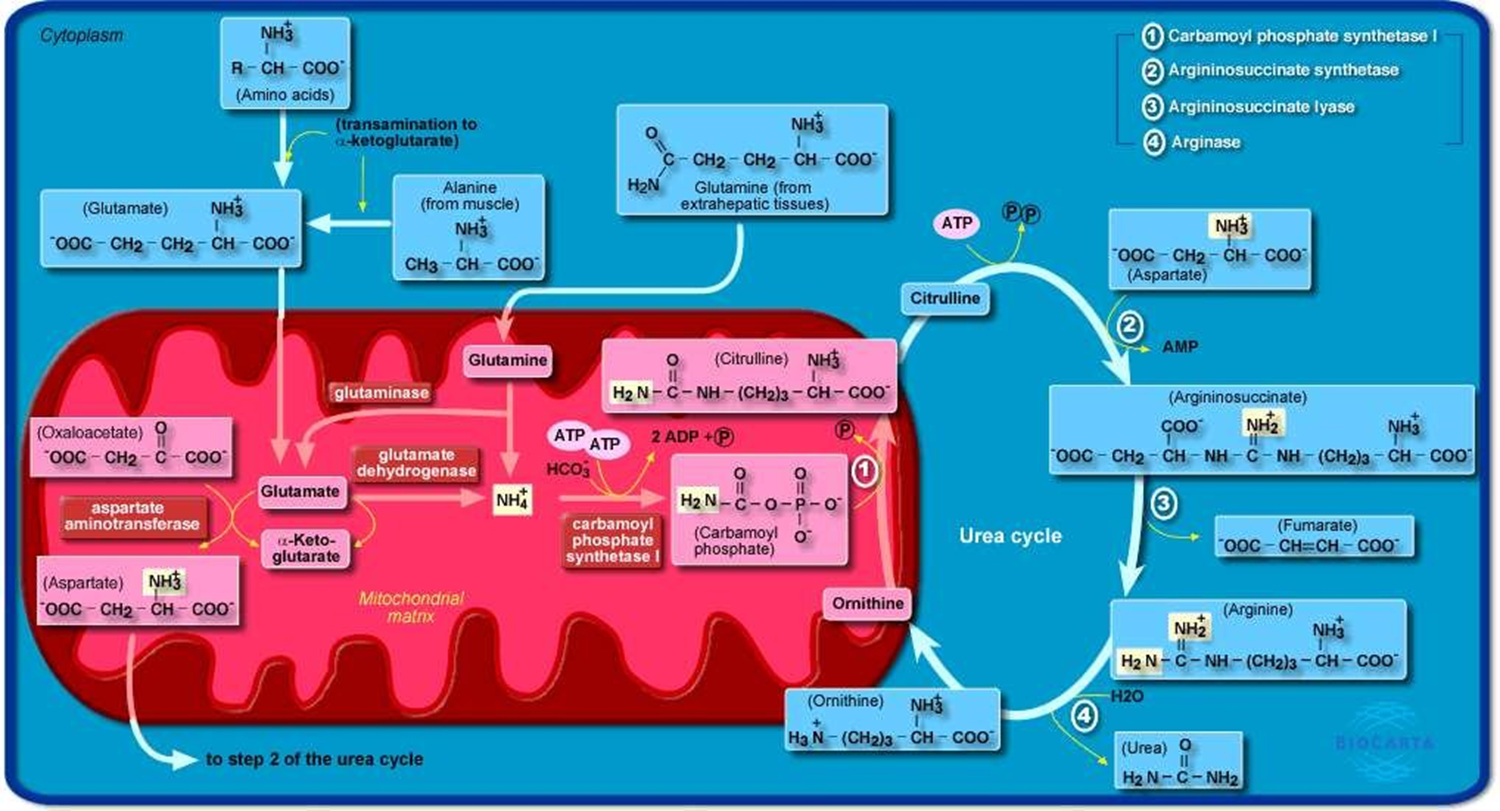 Kreb's Cycle):
MDH
Glu
NADH2
Glu
Metabolic Significant Aspects of Urea Cycle
Energy Cost:. Three ATP molecules and four high-energy phosphate bonds are utilized in the reactions..
urea cycle is related to TCA cycle:
CO2
Aspartate arises via transamination of oxaloacetate with  glutamate. Thus, depletion of oxaloacetate will decrease urea  formation
Fumarate enters TCA cycle
Sources of Nitrogen in urea :free NH3 and aspartate.


N.B. glutamate is the immediate source of both NH3 (via oxidative  deamination by Glu. Dehyd.) and aspartate nitrogen (through  transamination of oxaloacetate by AST).
Importance of Urea Cycle
Formation of arginine (in organisms  synthesizing arginine) & formation of urea (in  ureotelic organisms, man) due to presence of  arginase.
	Liver shows much higher activity of arginase  than brain or kidney for formation of urea while  in brain or kidney is the synthesis of arginine.
Synthesis of non-protein amino acids (ornithine  and citrulline) in body.
Regulation of Urea Cycle
Activity of individual enzymes:
THE RATE LIMITING STEPS	a) carbamoyl phosphate synthase-1
Ornithine transcarbamyolase.
Arginase.
	N-acetylglutamate	is activator for carbamoyl phosphate synthase-1
It enhances its affinity for ATP.
It is synthesized from acetyl CoA and glutamate.
its hepatic concentration increases after intake  of a protein diet, leading to an increased rate of urea synthesis.
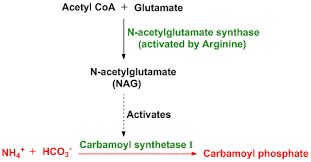 	Activity of ornithine transcarbamyolase
concentration of its co-substrate "ornithine".
is limited by the
-2 Regulation of the flux through the cycle:
Flux of ammonia:
by amino acids release from muscle (alanine,  glutamine),
metabolism of glutamine in the intestine
3. amino acids degradation in the liver.
Availability of ornithine.
Availability of aspartate:
since aspartate is required in equimolar amounts with ammonia,  this is satisfied by of transdeamination .
-3 Change in the level of Enzymes:
Arginase & other urea-forming enzymes are adaptive enzymes  thus
a	protein-rich	diet	will	increase	their	biosynthesis	rate	&	the  opposite is true for low protein diet.
However, in starvation, where the body is forced to use its own tissue  protein as fuel, there is an increase in urea-forming enzymes.
•
•
•
2.	Metabolism of Serine: nonessential & glucogenic
It is synthesize from glycine	or
intermediate of glycolysis,
all enzymes are activated by testosterone in liver,  kidney & prostate.
CH2OP	Glu
CHOH	Dehydrogenase
KG
CH2OP
C =o  COOH
CH OP
2
CHNH2
COOH
PLP
TA
COOH
3-Phosphoserine
NAD
NADH+H+
3- phosphoglycerate
3- Phosphopyruvate
NH 2
Phosphatase
HO CH2 - CH - COOH
Serine
Pi
H2O
Degradative Pathways of Serine:
Serine	Glycine	CO2+NH3
(major)
1.
2.
Ser. dehydratase
Pyruvate	+	NH3
Serine
PLP
T.A.	TCA
CO2 + H2O
Alanine
Glucose
Serine is important in synthesis of:
Phosphoprotein
Purines & pyrimidine
Sphingosine
Choline
Cysteine